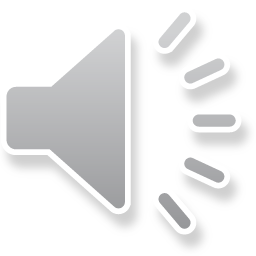 Presentation drawings
On ecology
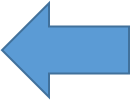 Fabio Seminara
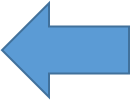 Salvatore Karol Lavenia
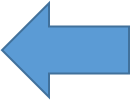 Antonio Di stefano
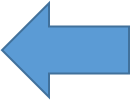 Salvatore Karol Lavenia
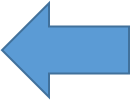 Vincenzo Scarlata
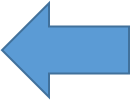 Veronica Bellinazzi
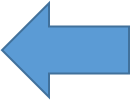 Luigi Saitta
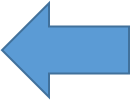 Salvatore Karol Lavenia
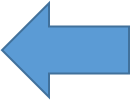 Antonio Di stefano
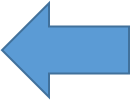 Salvatore Karol Lavenia